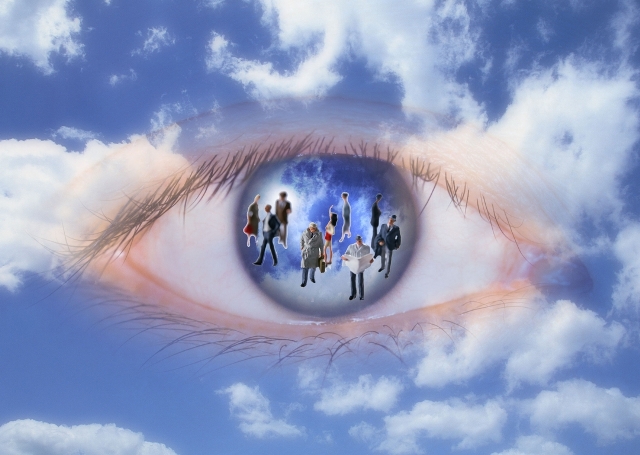 In God’s Eyes
Romans 2:11
Acts 10:34-35
2 Corinthians 5:10
Romans 14:11
Hosea 4:6
Richard Thetford									              www.thetfordcountry.com
Where Does Our Nation Stand in God’s Eyes?
The prophet Isaiah:
Isaiah 1:4
Turned from God
2 Chronicles 7:14
God hates evil
Deuteronomy 7:1-2
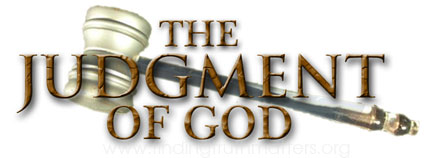 Would God command for our nation to be destroyed?
Richard Thetford									              www.thetfordcountry.com
Where Does Our Nation Stand in God’s Eyes?
Good is evil and evil is good
Isaiah 5:20
Serving other gods
Deuteronomy 7:4-5
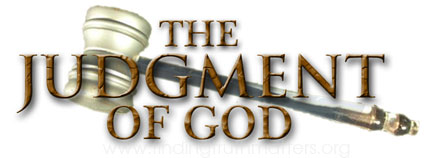 Would God command for our nation to be destroyed?
Richard Thetford									              www.thetfordcountry.com
What Must We Do in God’s Eyes?
Seek God first
Matthew 6:33
Gain good moral character
Proverbs 14:34
Be truly devoted to Him
Matthew 15:7-9
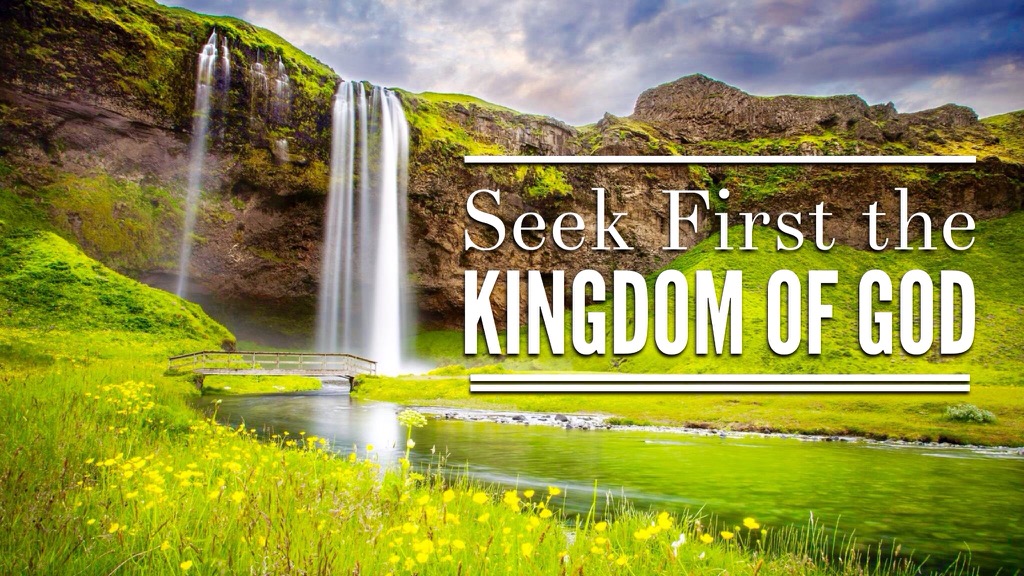 God never has and never will accept second best!
Richard Thetford									              www.thetfordcountry.com
What Must We Do in God’s Eyes?
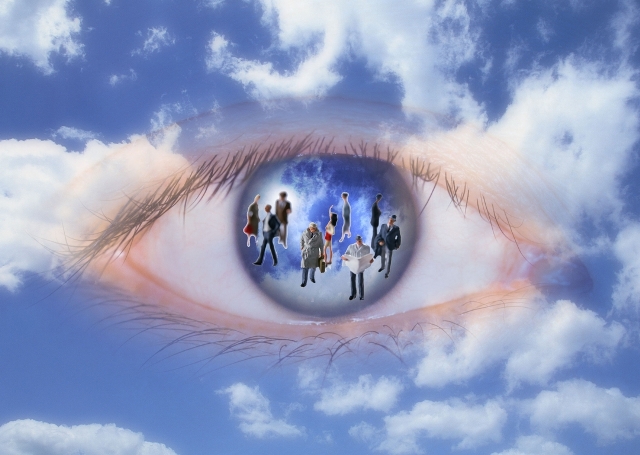 Must DO His will
Luke 6:46
Luke 9:62
Meditate on Him
Philippians 4:8
Philippians 4:8
Finally, brethren, whatever things are true, whatever things are noble,whatever things are just, whatever things are pure, whatever things are lovely, whatever things are of good report, if there is any virtue and if there is anything praiseworthy—meditate on these things.
Richard Thetford									              www.thetfordcountry.com